KAUÇUK 
Çapraz bağlanmamış ancak çapraz bağlanabilme özelliğine sahip yani vulkanize olabilen polimerlerdir. Üzerine mekanik kuvvet uygulandığında başlangıçtaki boyutunun 5-10 katına kadar uzayabilen, anak kuvvet kaldırıldığında tekrar başlangıçtaki biçim ve boyutlarını alır.
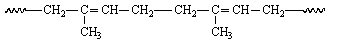 Poliizoprenin cis- izomeri; yumuşak, amorf yapıdadır, gutta percha ağacından elde edilen poliizoprenin trans- izomeri (gutta percha) ise sert, kristalindir.
Doğal kauçuk Hevea Brasiliensis isimli kauçuk ağacının özsütü olan lateksinden elde edilen maddedir. Ağacın kabuğu hafifçe yarılınca akan bu sütsü madde akarken hemen donduğu halde yumuşaklığını kaybetmiyor. Buradan elde edilen polimer poli(cis-1,4-izopren) polimeridir [cis-poliizopren veya poli(cis-izopren) de denir]. Bu nedenle doğal kauçuğun monomeri olan izoprenden çıkılarak sentetik yolla elde edilmektedir.
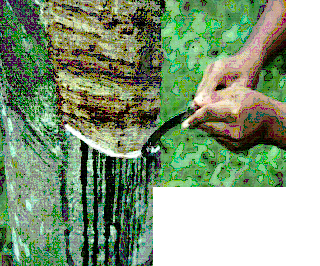 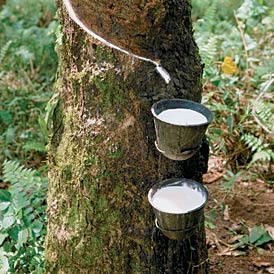 Doğal kauçuğun orijinali, adına lateks denilen sütsü koloidal bir süspansiyondur. Lateks bir termoplastikdir. Kauçuk, doğal halinde çapraz bağlı olmayan ancak çapraz bağlanabilme özelliğine sahip polimerlerdir.
Esnek, aşınmaya dayanıklı ve su geçirmez özelliklere sahiptir. Vulkanizasyon veya çapraz bağlanma öncesi plastik vulkanizasyon sonrasında elastik özellik gösterirler.
Kauçuk ağaçlarının plantasyonlardaki ekonomik yaşam ömrü yaklaşık 32 yıldır. Kauçuk ağacının optimum büyümesi için iklim şartları aylık 25°C ile 28°C sıcaklığa sahip yaklaşık 20°C ile 34°C sıcaklık aralığını içerir. Yaklaşık 80% kadar yüksek atmosferik nem içerir. Güçlü rüzgarların olmadığı ve çok yüksek oranda parlak güneş alabilen iklimlere ihtiyaç duymaktadır.
Lateks	
Lateks, polimer taneciklerinin su içinde dağılmış haline verilen addır. doğada bulunan, birçok bitkinin salgıladığı ve hava ile karşılaştığında katılaşan sütlü bir bitki özütüdür. Lateksin rengi beyazdır, ancak bazı bitkilerde sarı, turuncu ya da kırmızı da olabilir ve kauçuk ağacının kabuğu çizildikten sonra ağaç üzerine tutturulan bir kap içerisinde toplanır. Lateks karmaşık bir sıvı bileşimidir ve içerisinde protein, nişasta, alkaloid, şeker, yağ, sakız, tanin, reçine gibi birçok madde bulunur. Ayrıca Lateks, yüzey aktif maddelerin varlığında monomerlerin emülsiyon polimerizasyonu ile sentetik olarak hazırlanabilir.
Lateksin yaklaşık % 35 i doğal kauçuktur. Kauçuk lateksi, kauçuk ağacından elde edildiği hali ile bazı uygulamalarda doğrudan kullanılmaktadır.
%100 doğal doğal kauçuk ürünler 

içerisinde mikroorganizmalar yaşayamaz. Ayrıca alerjilere yolaçan mite'lar da barınamaz, kendi özelliği olarak 
sürekli bir havalandırma sağladığından terletme yapmaz.  
Doğal kauçuktan yapılan ürünlerin kullanımı sırasında hiçbir ses çıkarmadığından rahatsızlık vermez, 
herhangi bir bakım masrafı yoktur, 
ömrü çok uzun olup dayanıklılığını yıllarca sürdürür. Lateks yatak ve yastıkları dünyadaki gerçek ortopedik ürünlerdir.
Kauçuğun Plastiklerden Ayrılması
 
Plastik ve elastomerler en kolay mekanik özelliklerinin incelenmesi ile birbirinden ayırt edilebilirler. Bu amaçla uygulanabilecek en basit yöntem polimer örneklerinin kopma noktasına kadar uzamalarını takip etmektir.
Young modülü açısından termoplastikler ile kauçuklar karşılaştırıldığında termoplastikler kauçuklardan yaklaşık 1000 kat büyüktür. Doğal kauçuk (poliizopren)  tipik elastomer özellik gösterir. Bu polimer -73 C Tg sıcaklığına sahiptir ve kolayca çapraz bağlanabilir yapıya sahiptir. Doğal kauçuğun gerilme-gerinim eğrileri incelendiğinde, uygulana kuvvet doğrultusunda zincirleri yönlenmesi ile bir miktar kristallenme gerçekleşir. Böylece uzamaya karşı artan bir direnç gösterir.
Bir amorf polimerin termoplastik veya elastomer olup olmadığını anlamak için camsı geçiş sıcaklığına bağlıdır. Bütün amorf polimerler elastomer değildir, bazıları termoplastiklerdir. 
Eğer amorf bir polimer oda sıcaklığı aşağısında bir Tg ye sahip ise polimer elastomer olacaktır, çünkü o oda sıcaklığında yumşak ve kauçuksudur. 
Eğer amorf polimer oda sıcaklığı üzerinde bir Tg’e sahip ise o zaman polimer termoplastik olacaktır, çünkü o oda sıcaklığında sert ve camsıdır. Amorf polimerler için genel kural şudur ki elastomerler düşük Tg e sahip, termoplastikler yüksek Tg e sahiptir. Ancak bu açıklama, yalnızca, amorf polimerler için geçerlidir, kristalin polimerler için değil.
Sentetik polimerlerin kauçuğa benzer yüksek elastikiyet gösterebilmesi için aşağıdaki temel özellikleri taşıması gerekir.
camsı geçiş sıcaklığı üzerinde bulunması
ana zincir üzerindeki bağlar etrafında dönme kolaylılığının bulunması yani esnek zincirlere sahip olması
kolay kristallenmeme
yüksek gerilimlerde plastik deformasyona dayanımının az oranda çapraz bağlarla karşılanabilmesi gerekir
KAUÇUĞUN TEKNOLOJİK TARİHÇESİ
Kauçuk hakkında ilk bilgiler Kristof Kolomb’un Amerika kıtasına yaptığı ikinci seyahatinde  Avrupa’ ya getirilmiştir. A Güney ve Orta Amerika’da Maya uygarlığından kalan kalıntılarda en az 900 yıllık ham kauçuk topakları bulunmuştur.
Kauçuk ağacını ilk tanıtan 1730’da Fresneau olmuştur. 1736’da La Condamine, Güney Amerika’dan Paris’e kauçuk örnekleri göndermiştir.
Kauçuk hakkında ilk akademik bilgiler 1751 de yine François Fresneau tarafından, kauçuğun birçok özelliklerini tarif eden bir bilgileri Académie sunmuşl ve 1755 de yayınlanmıştır. Bu makale kauçuğun ilk bilimsel makalesi olarak literatüre geçmiştir.
1770'de Joseph Priestley kauçuk numunelerini ilk kez İngiltere'ye getirmiş ve malzemenin kâğıt üzerinde kurşun kalem izini çıkarttığı gözlemiştir. bu malzemeye “rubbing out” kelimesinden türetme olarak “rubber” adını verdi.
John Boyd Dunlop tarafından ilk havalı bisiklet lastiği de 1888 yılında üretilmiştir.
1903 de Paris de ilk kauçuk faprikası kurulmuştur.
1909 da Almanya da Bayer laboratubarlarında F. Holman tarafından da ilk sentetik kauçuk üretilerek dünyada ilk patenti alınmıştır.
1912 de Almanya da % 100 sentetik kuçukdan ilk otomobil lastiği üretilmiştir.
1929 da Hermann Staudinger Bütadienden SBR ve NBR kauçuklarını elde etmiş
1931 de ilk sentetik kauçuk olan neopren (polikloropen) üretilmiştir.
1935 de Alman kimyacılar “Buna kauçukları” olarak bilinen bir seri sentetik kauçukları sentezlediler.
1939 da ise Charles Goodyear vulkanizasyonu keşfetmiştir.